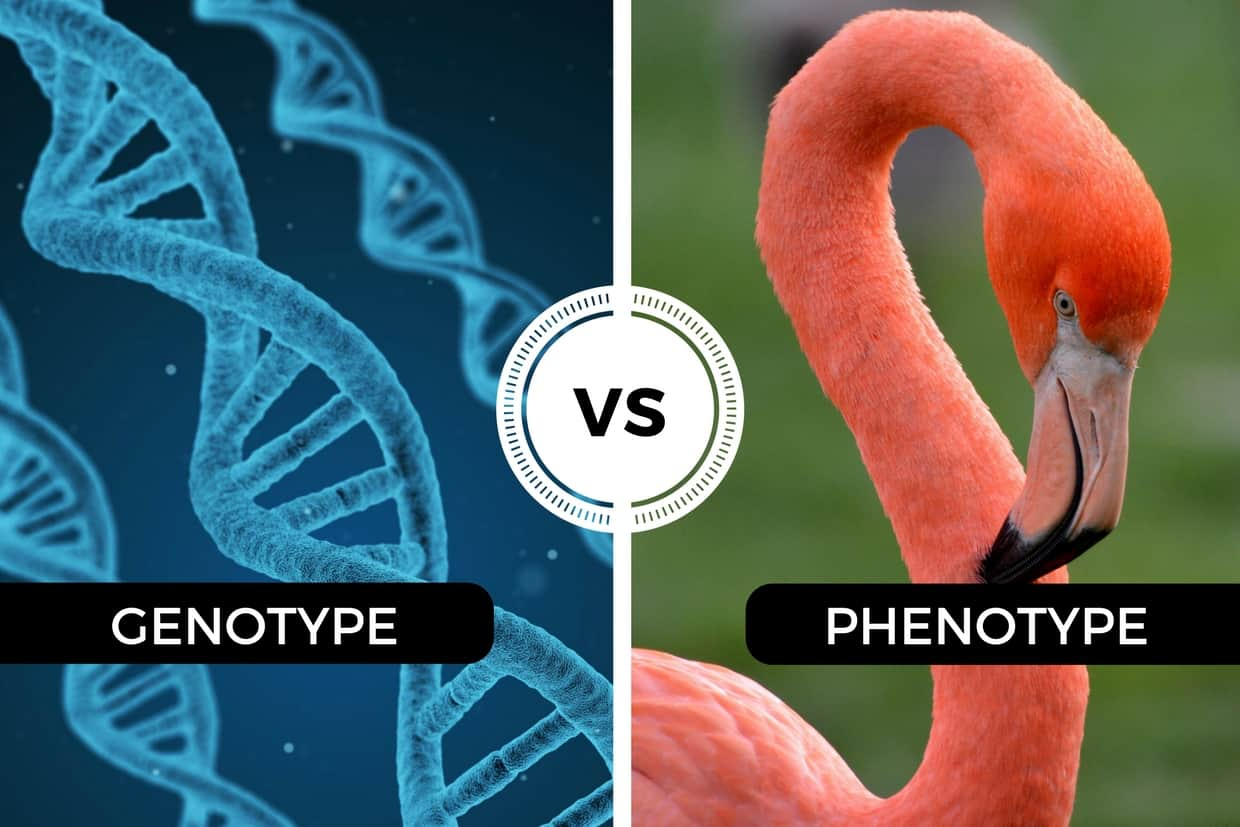 Mendelian Genetics – Part II
Mr. Davis
Homozygous
having two identical alleles of a particular gene or genes.
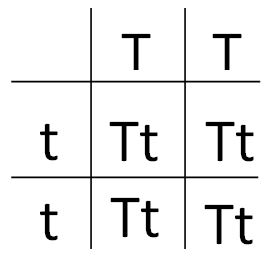 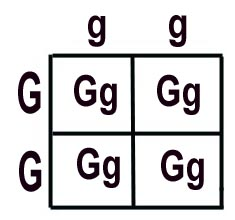 Homozygous
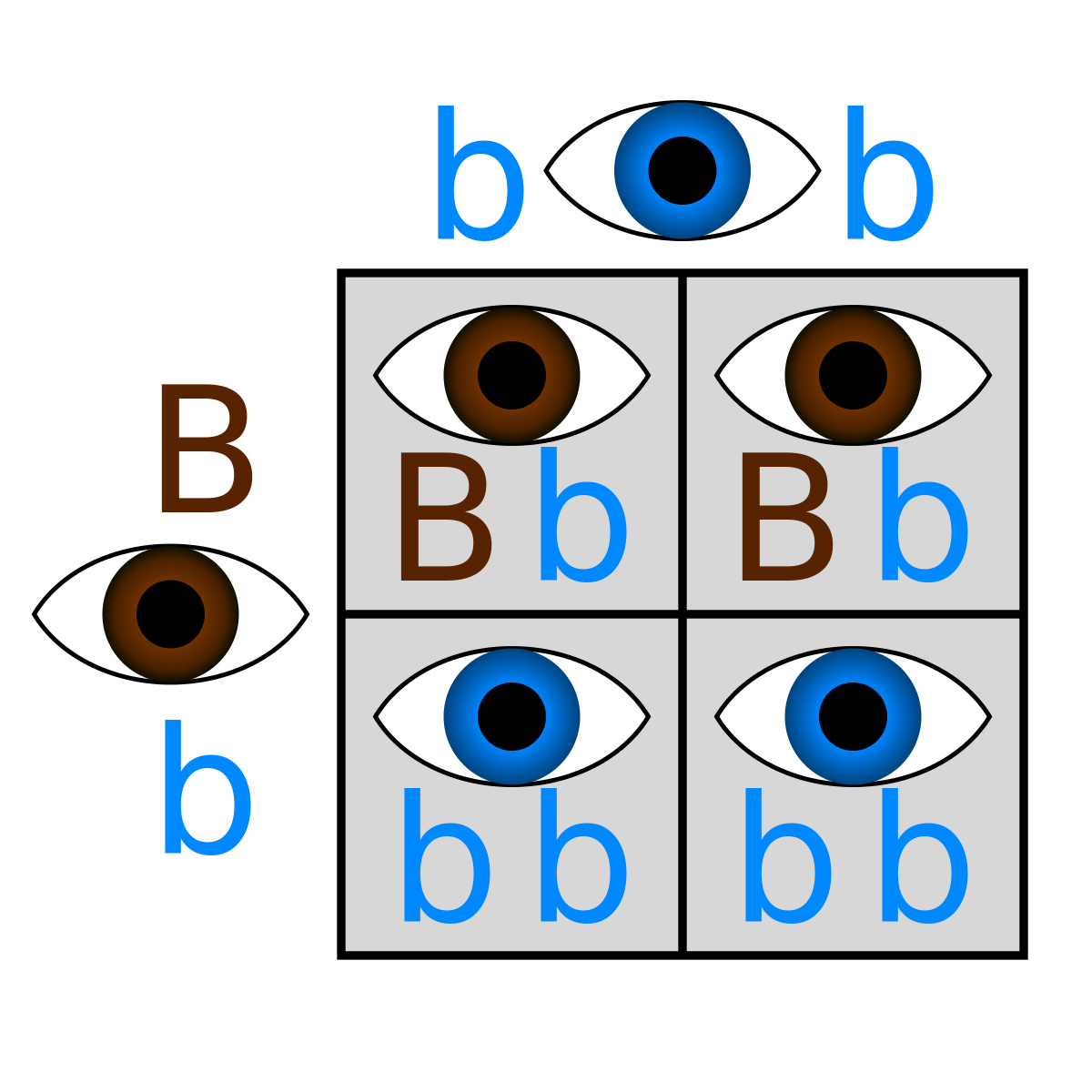 Homozygous also refers to a genotype consisting of two identical alleles of a gene for a particular trait. An individual may be homozygous dominant (AA) or homozygous recessive (aa).
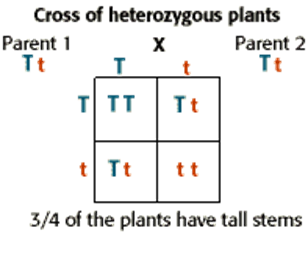 Heterozygous
individuals who are heterozygous for a trait are referred to as heterozygotes
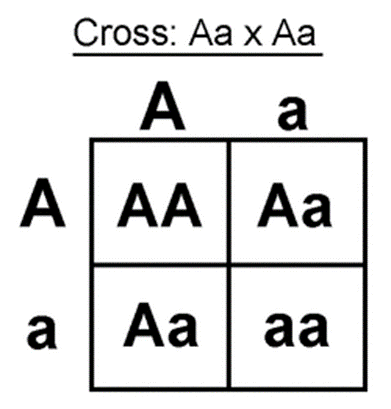 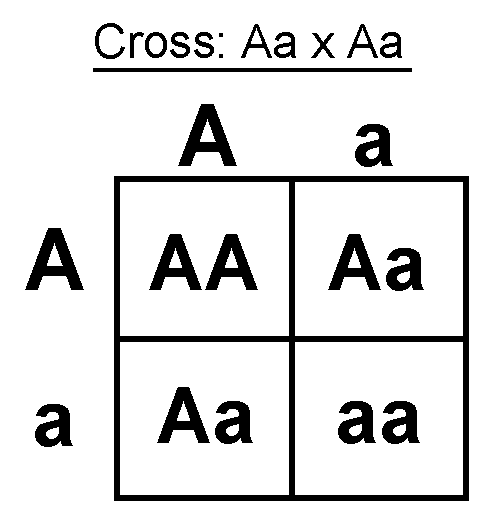 Heterozygous
Heterozygous means having one each of two different alleles.
Simple Punnett Square Crosses
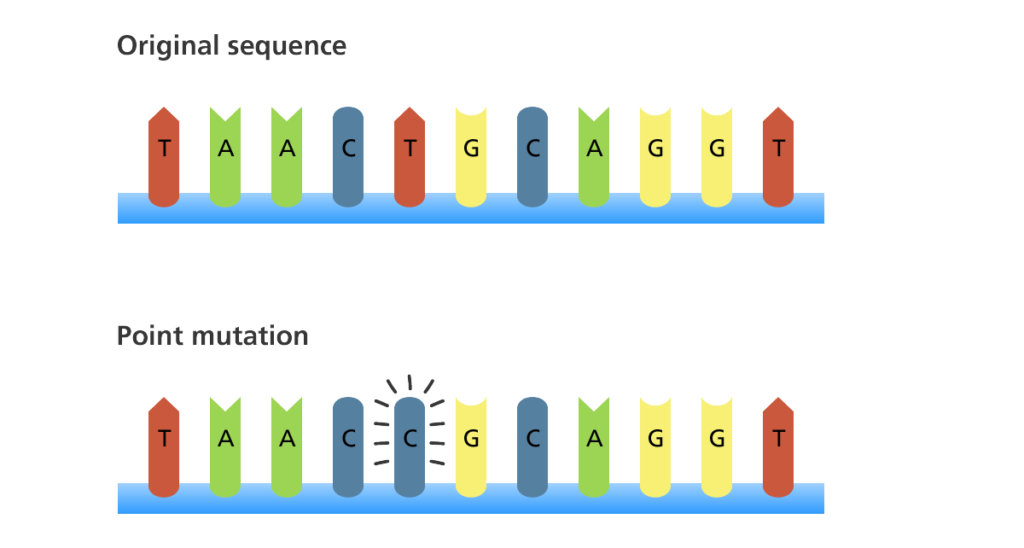 Mutations
Mutations are mistakes that occur in copying their own DNA.  Mutations are changes in the genetic material.  Gene mutations result from changes in a single gene.  Genetic mutations affect the amino acid sequences of the proteins for which they code.
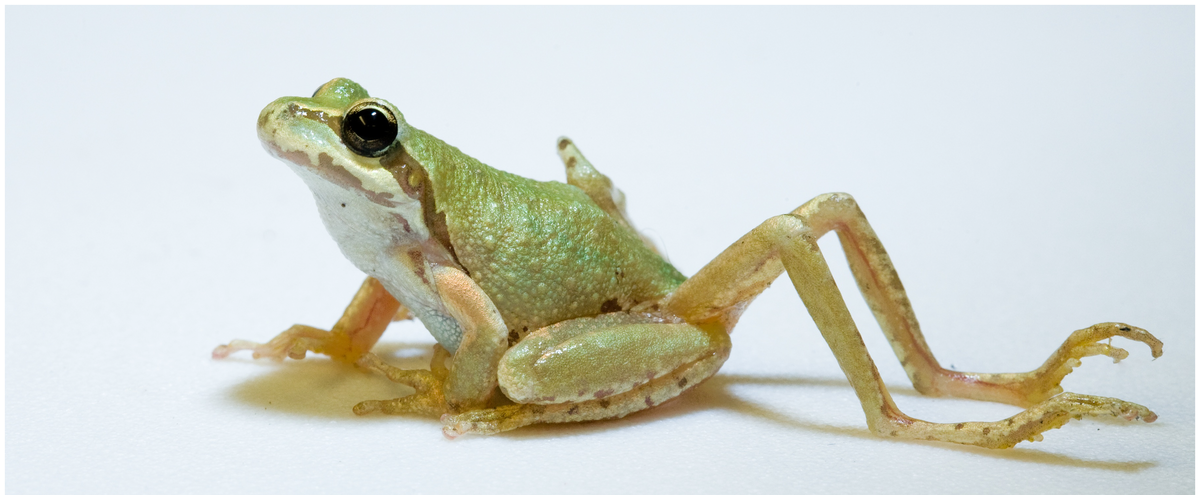 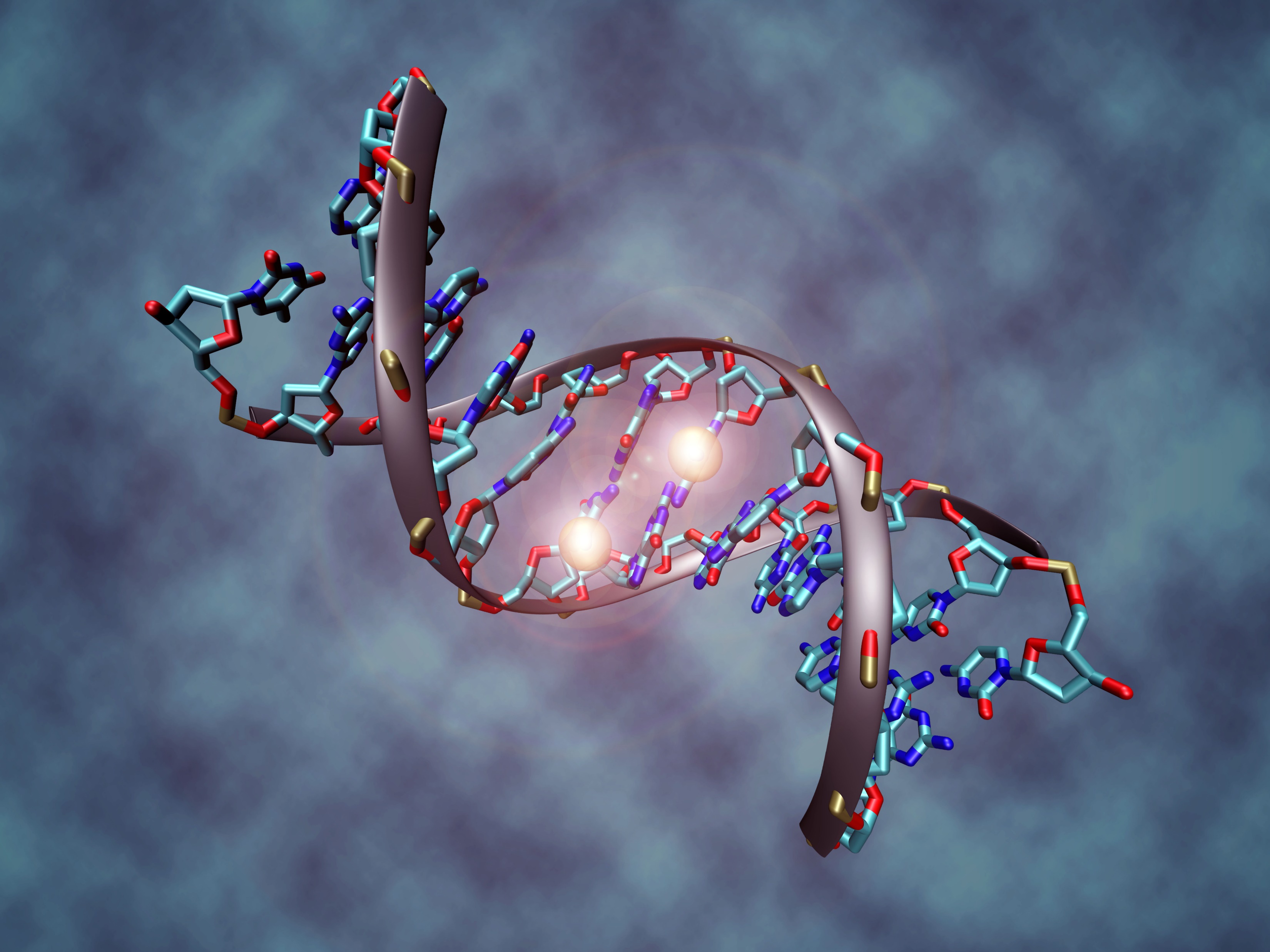 Kinds of Mutations
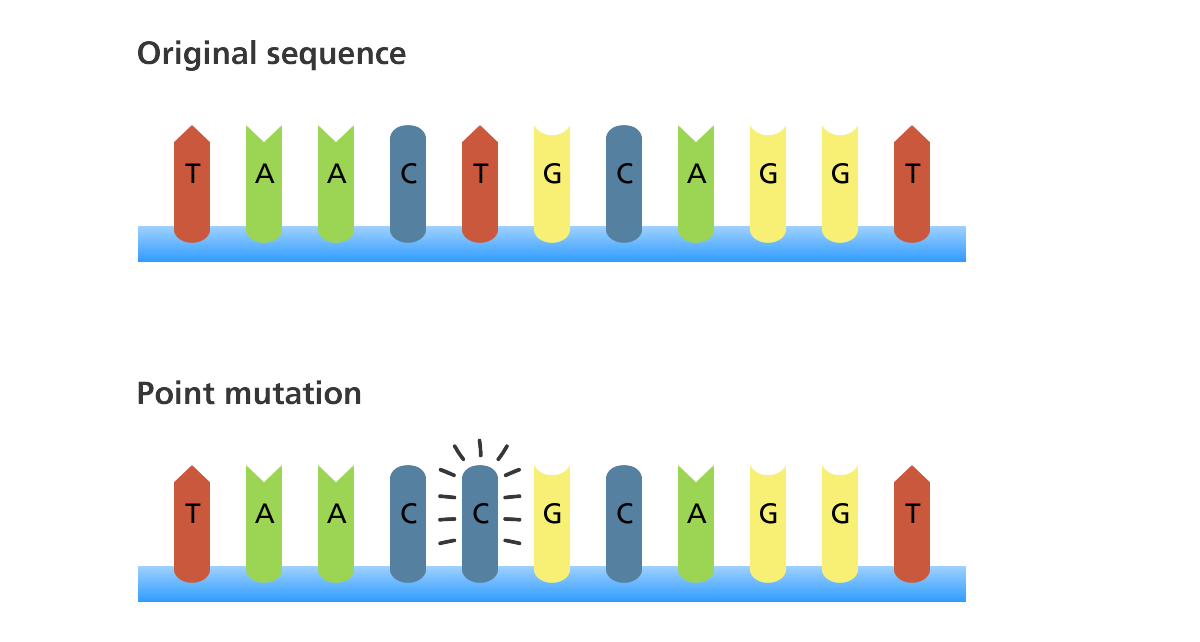 Gene Mutations
Point Mutation - A point mutation or substitution is a genetic mutation where a single nucleotide base is changed, inserted or deleted from a sequence of DNA or RNA.
Kinds of Mutations
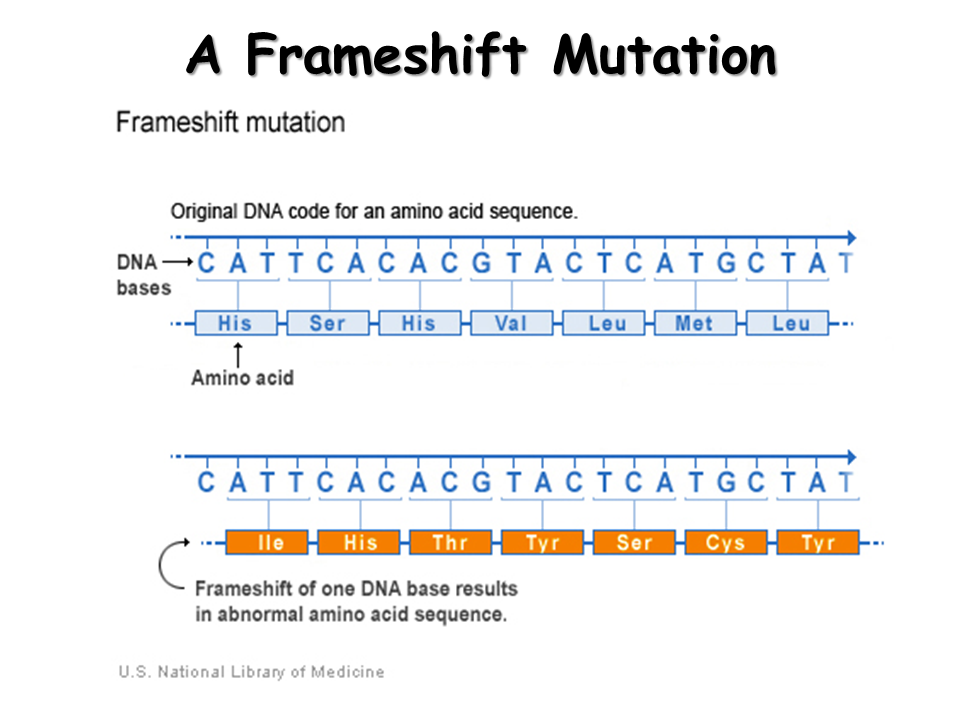 2.  A frameshift mutation (also called a framing error or a reading frame shift) is a genetic mutation caused by indels (insertions or deletions) of a number of nucleotides in a DNA sequence that is not divisible by three.
Chromosomal Mutations
Deletion
Duplication
Inversion
Translocation